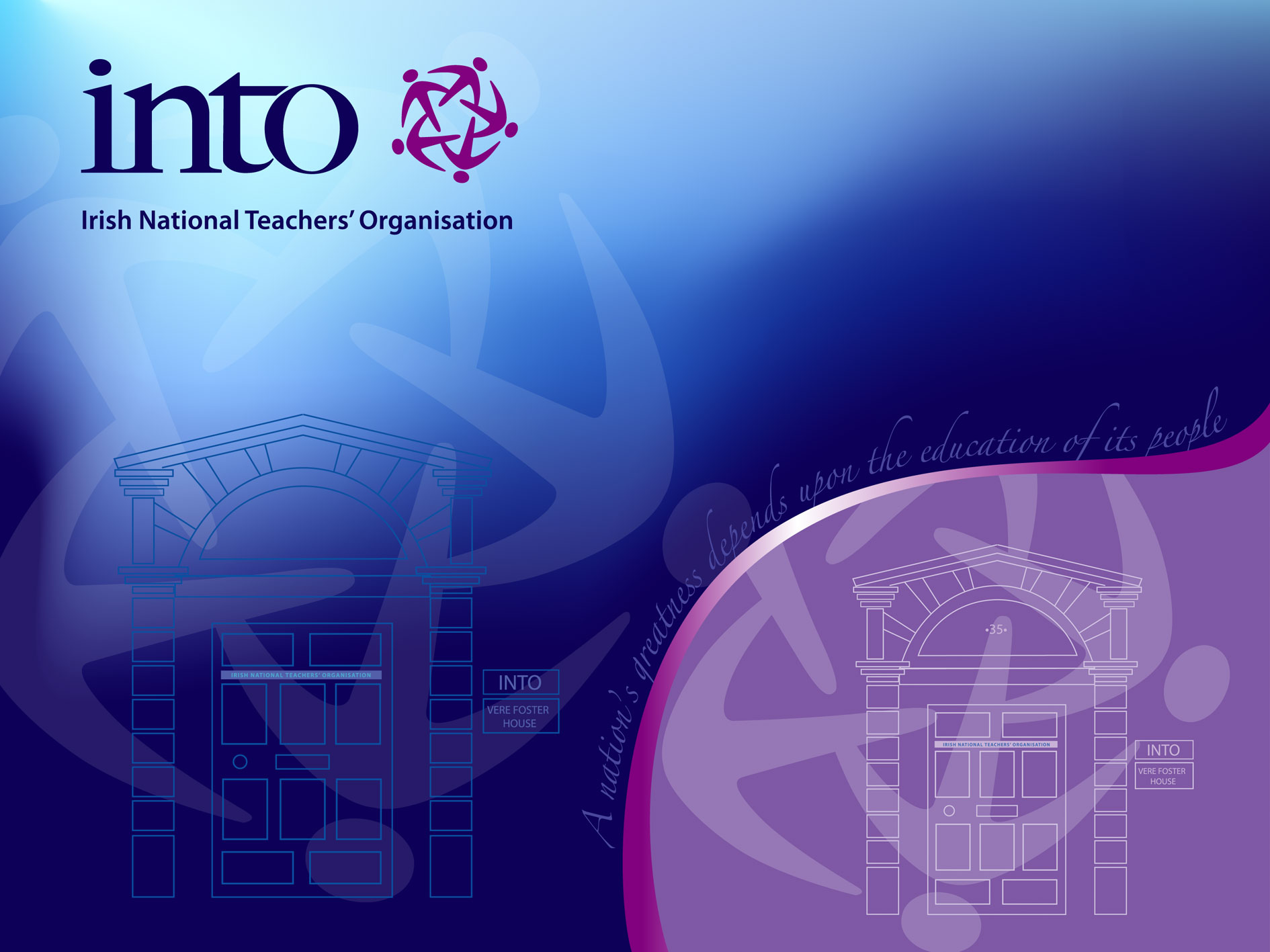 YOUTH CONFERENCE
Child Protection


Anne McElduff, B.Ed., LL.B., BL.
Assistant General Secretary
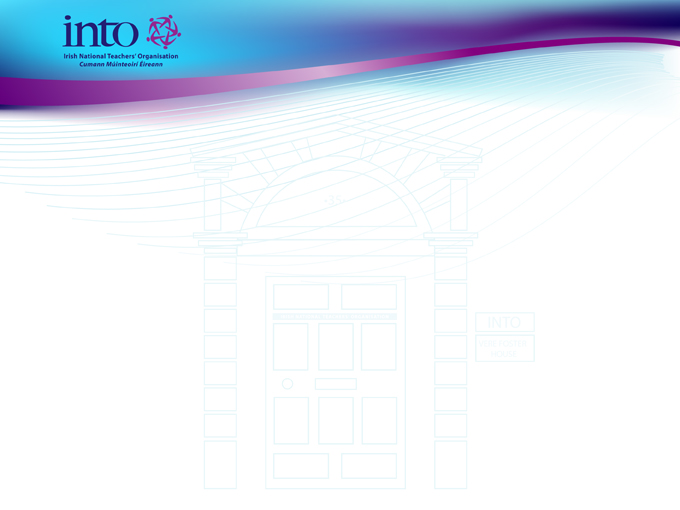 Class Allocation
 
Authority: - DES Circular 16/73 which states:
     The Principal in consultation with staff, should decide on the        organisation of the pupils for teaching purposes”

Interpretation….is the authority definitive?

Education Act, 1998 (S22) …states that subject to certain terms, Principals and teachers shall carry out those duties that: “(i) in the case of teachers, are assigned to them by or at the direction of the Principal, and (ii) in the case of the Principal, are assigned to him/her by the board”
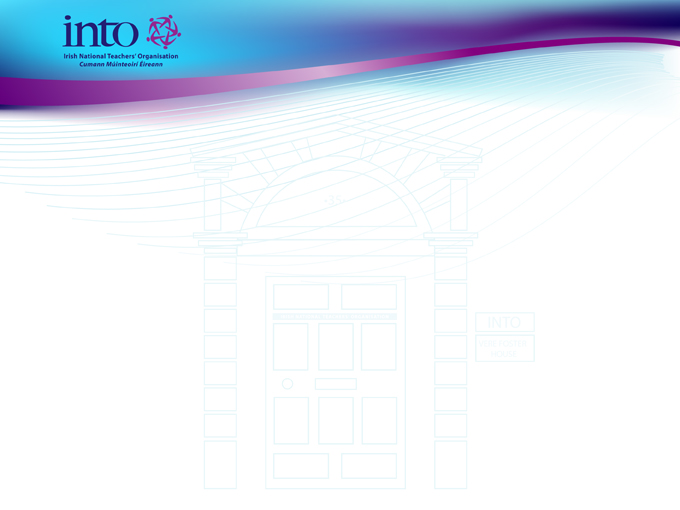 Process.….consultation…etc
 
How to complain….what to say…..informal/formal…..invoke procedure/or not?

How can staff address/seek to resolve their own differences?....informally? formally?
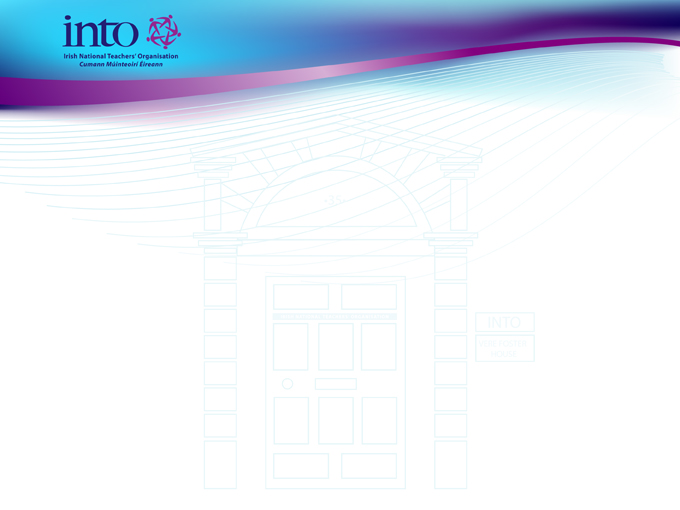 Formally….ie Working Together procedures
 
Procedure to Address Staff Relations Difficulties
Procedure to Address Adult Bullying/Harassment
Grievance Procedure
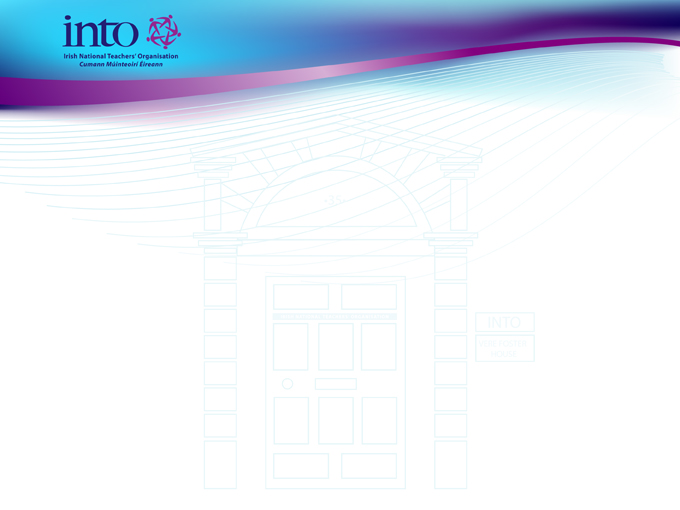 Child Protection
 
Authority: 
Child Protection Procedures -  DES Circular  65/2011
Children First Act, 2015
Protection for Persons Reporting Child Abuse Act, 1998
 

All Boards of Management “required to formally adopt and implement these procedures”……school authorities and school personnel “are required to adhere to these procedures in dealing with allegations or suspicions of child abuse”
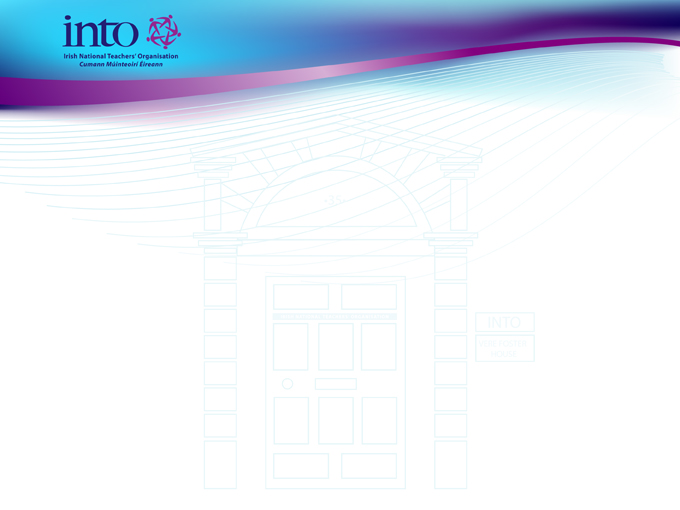 Requirement for a child protection policy – template included – and provision for review

4 categories of abuse defined….neglect, sexual, physical, emotional 
 
Indicators of abuse outlined…..eg
 
Emotional Abuse…imposition of negative attributes on a child…..persistent criticism, sarcasm, hostility or blaming….use of unreasonable or overly harsh disciplinary measures….
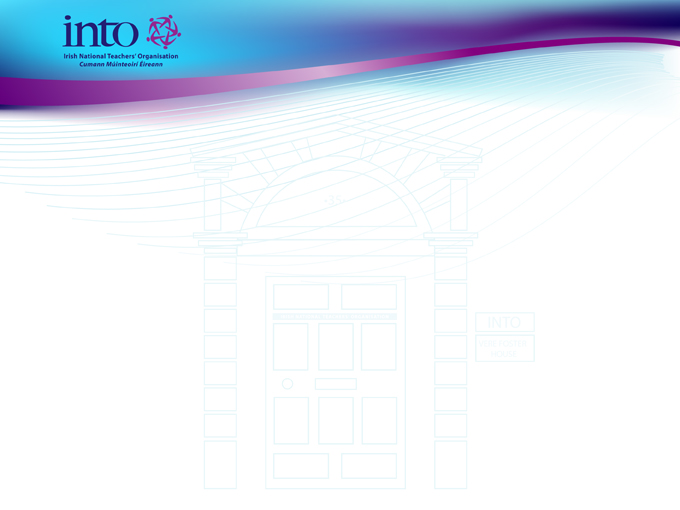 Physical Abuse….use of excessive force in handling…..pushing, shaking….hitting….terrorising with threats….


Dealing with disclosures:
Be aware child may be under emotional stress

Reassure…..endeavour to retain trust….whilst also explaining the need for action/to involve other adults….

Assure child everything will be done to protect and support…take the concern/disclosure seriously….
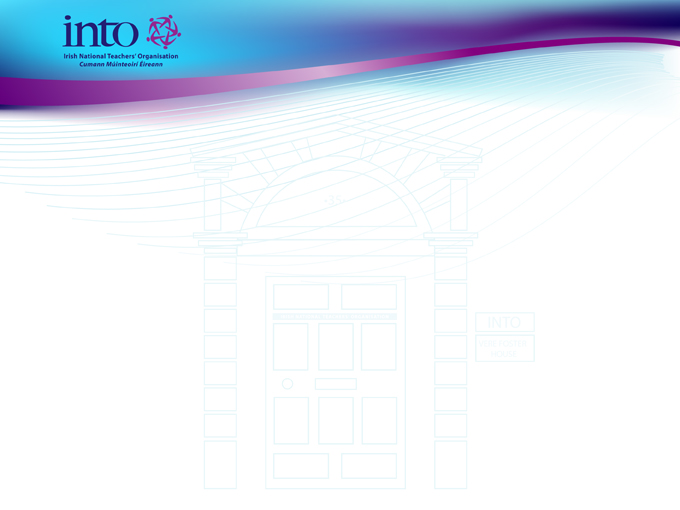 No promises not to tell anyone/explain not possible to keep information a secret…. Stay calm….listen V interview….whilst at the same time trying to establish basis of concern/disclosure

Remain non-judgemental…..

Indicate next steps if possible….

Record the disclosure immediately ….and as far as possible in child’s own words
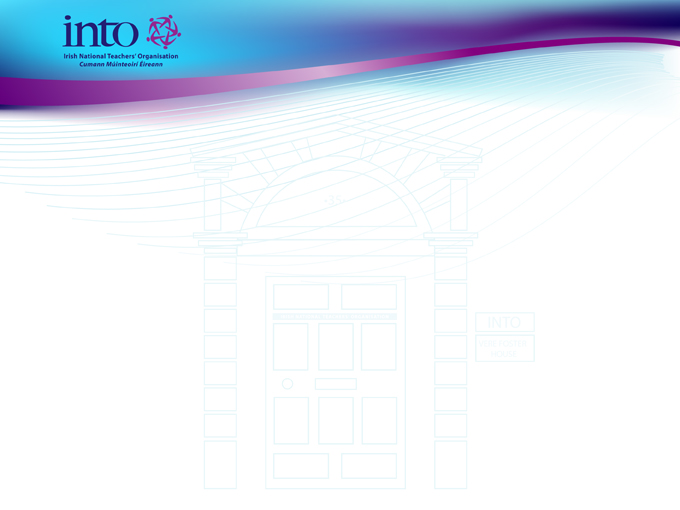 Role of DLP (deputy DLP) and BofM

Role of the CFA/Tusla….ie “It is not the responsibility of school personnel to assess or investigate or to make enquiries of parents/carers, and in some cases it could be counter-productive for them to do so. It is a matter for [the CFA/Tusla] to assess and investigate suspected abuse and neglect and determine what action to take, including informing An Garda Síochána”

Follow up will likely be required by DLP/teacher